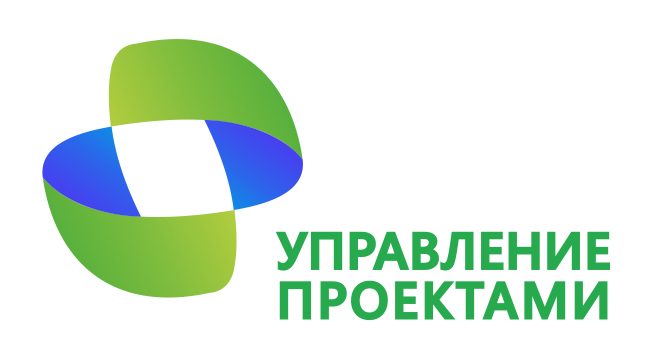 ЭКОЛОГИЧЕСКАЯ БЕЗОПАСНОСТЬ НА ПРЕДПРИЯТИЯХ ТОРГОВЛИ И ОБЩЕСТВЕННОГО ПИТАНИЯ
ПРЕЗУМПЦИЯ ПОТЕНЦИАЛЬНОЙ ЭКОЛОГИЧЕСКОЙ ОПАСНОСТИ
ЭКОЛОГИЧЕСКОЕ ПРАВО 
самостоятельная комплексная отрасль права, регулирующая 
отношения в области взаимодействия общества и человека 
с окружающей средой.
Согласно ст. 42 Конституции РФ: 
Каждый имеет право на благоприятную окружающую среду, 
достоверную информацию о ее состоянии и на возмещение 
ущерба, причиненного его здоровью или имуществу 
экологическим правонарушением.
Согласно ст. 3 ФЗ-7 «Об охране окружающей среды» 
по отношению к окружающей среде действует 
презумпция экологической опасности планируемой 
хозяйственной и иной деятельности.
НЕГАТИВНОЕ ВОЗДЕЙСТВИЕ НА ОКРУЖАЮЩУЮ СРЕДУ и ЭКОЛОГИЧЕСКОЕ НОРМИРОВАНИЕ
Согласно ст. 1 ФЗ-7 «Об охране окружающей среды»:
окружающая среда - совокупность компонентов природной среды, природных и природно-антропогенных объектов, а также антропогенных объектовнегативное воздействие на окружающую среду - воздействие хозяйственной и иной деятельности, последствия которой приводят к негативным изменениям качества окружающей среды;
нормативы в области охраны окружающей среды - установленные нормативы качества окружающей среды и нормативы допустимого воздействия на нее, при соблюдении которых обеспечивается устойчивое функционирование естественных экологических систем и сохраняется биологическое разнообразие
Согласно ст. 22 ФЗ-7 «Об охране окружающей среды»:
устанавливаются следующие нормативы допустимого воздействия на окружающую среду:
нормативы допустимых выбросов и сбросов веществ и микроорганизмов;
нормативы образования отходов производства и потребления и лимиты на их размещение;
нормативы допустимых физических воздействий (количество тепла, уровни шума, вибрации, ионизирующего излучения, напряженности электромагнитных полей и иных физических воздействий);
нормативы допустимого изъятия компонентов природной среды;
нормативы допустимой антропогенной нагрузки на окружающую среду;
нормативы иного допустимого воздействия на окружающую среду при осуществлении хозяйственной и иной деятельности, устанавливаемые законодательством Российской Федерации и законодательством субъектов Российской Федерации в целях охраны окружающей среды
Проект нормативов образования и лимитов размещения отходов  (ПНООЛР)
Согласно ст. 11 ФЗ-89 "Об отходах производства и потребления"
Индивидуальные предприниматели и юридические лица при эксплуатации предприятий, зданий, строений, сооружений и иных объектов, связанной с обращением с отходами, обязаны:
соблюдать экологические, санитарные и иные требования, установленные законодательством Российской Федерации в области охраны окружающей среды и здоровья человека;
разрабатывать проекты нормативов образования отходов и лимитов на размещение отходов в целях уменьшения количества их образования;
предоставлять в установленном порядке необходимую информацию в области обращения с отходами.
ПНООЛР разрабатывается с начала осуществления деятельности сроком на 5 лет, при условии ежегодного подтверждения технологического процесса путем подачи Технического отчета об обращении с отходами в течение 10 рабочих дней со дня, следующего за датой истечения очередного года с даты утверждения нормативов образования отходов и лимитов на их размещение.
Исключение: субъекты малого и среднего предпринимательства освобождены от разработки ПНООЛР. Для них предусмотрена отчетность об образовании, использовании, обезвреживании, о размещении отходов, которая предоставляется ежегодно не позднее 15 января года, следующего за отчетным.
Паспорт отходов I - IV класса опасности и ПДВ
Согласно ст. 14 ФЗ-89 "Об отходах производства и потребления"
на отходы I - IV класса опасности должен быть составлен паспорт. Паспорт отходов I - IV класса опасности составляется на основании данных о составе и свойствах этих отходов, оценки их опасности. 
Паспорт является бессрочным, если не происходит изменения состава отхода.
Согласно ст. 30 ФЗ-96 "Об охране атмосферного воздуха"
юридические лица и индивидуальные предприниматели, имеющие стационарные источники, обязаны:
обеспечивать проведение инвентаризации выбросов вредных (загрязняющих) веществ в атмосферный воздух и разработку предельно допустимых выбросов и предельно допустимых нормативов вредного физического воздействия на атмосферный воздух.
Согласно ст. 1 ФЗ-96 "Об охране атмосферного воздуха"
стационарный источник - источник выброса, местоположение которого определено с применением единой государственной системы координат или который может быть перемещен посредством передвижного источника;
передвижной источник - транспортное средство, двигатель которого при его работе является источником выброса
срок действия ПДВ – пять лет, при условии что не происходит                                                      изменение технологического процесса.
Проект предельно-допустимых сбросов загрязняющих веществ (ПДС, НДС) Порядок производственного контроля в области обращения с отходами (ППК)
Согласно ст. 22 ФЗ-7 «Об охране окружающей среды»:
В целях предотвращения негативного воздействия на окружающую среду хозяйственной и иной деятельности для юридических и физических лиц - природопользователей устанавливаются следующие нормативы допустимого воздействия на окружающую среду:
нормативы допустимых выбросов и сбросов веществ и микроорганизмов.
разрабатывается организациями, имеющими организованный выпуск в водный объект и / или имеющим канализационные выпуски в централизованную систему водоотведения в объеме более 200 куб. метров в сутки суммарно по всем выпускам в одну централизованную систему водоотведения
срок действия НДС – 5 лет, при условии что не происходит изменение технологического процесса.
Согласно ст. 26 ФЗ-89 "Об отходах производства и потребления"
Юридические лица, осуществляющие деятельность в области обращения с отходами, организуют и осуществляют производственный контроль за соблюдением требований законодательства Российской Федерации в области обращения с отходами.
Производственный контроль в области обращения с отходами является составной частью производственного экологического контроля, осуществляемого в соответствии с требованиями законодательства в области охраны окружающей среды.
Программа производственного экологического контроля
Согласно ст. 67 ФЗ-7 «Об охране окружающей среды»:
Производственный контроль в области охраны окружающей среды (производственный экологический контроль) осуществляется в целях обеспечения выполнения в процессе хозяйственной и иной деятельности мероприятий по охране окружающей среды, рациональному использованию и восстановлению природных ресурсов, а также в целях соблюдения требований в области охраны окружающей среды, установленных законодательством в области охраны окружающей среды.
Юридические лица и индивидуальные предприниматели, осуществляющие хозяйственную и (или) иную деятельность на объектах I, II и III категорий, разрабатывают и утверждают программу производственного экологического контроля, осуществляют производственный экологический контроль в соответствии с установленными требованиями, документируют информацию и хранят данные, полученные по результатам осуществления производственного экологического контроля.
ЭКОЛОГИЧЕСКАЯ ОТЧЕТНОСТЬ
Плата за негативное воздействие на окружающую среду (за НВОС)
Согласно ст. 16 ФЗ-7 «Об охране окружающей среды»: 
Негативное воздействие на окружающую среду является платным.
Внесение платы, определенной настоящей статьи, не освобождает субъектов хозяйственной и иной деятельности от выполнения мероприятий по охране окружающей среды и возмещения вреда окружающей среде.
Расчет, согласование и перечисление платы за НВОС осуществляется ежеквартально до 20 числа месяца, следующего за отчетным кварталом
Статистическая отчетность 2-ТП "Отходы"
         Сроки предоставления: до 01 февраля года, следующего за отчетным
Статистическая отчетность 2-ТП "Воздух"
Сведения предоставляются по юридическому лицу (обособленному подразделению):
- с объемом разрешенного выброса более 10 тонн в год;
- с объемом разрешенного выброса от 1 до 10 тонн в год включительно при наличии в составе выбросов загрязняющих атмосферу веществ 1 и (или) 2 класса опасности.
Статистическая отчетность N 4-ОС "Сведения о текущих затратах на охрану окружающей среды и экологических платежах"
Сведения предоставляются по юридическому лицу (обособленному подразделению), индивидуальному предпринимателю с объемом затрат и (или) с платой за негативное воздействие на окружающую среду более 10 тыс. руб. в год.
Отчетность в Сводный кадастр отходов г. Москвы
Индивидуальные предприниматели и юридические лица, в процессе деятельности которых образуются отходы производства и потребления либо деятельность которых связана с любым этапом обращения с отходами производства и потребления (в том числе сбором, накоплением, использованием, обезвреживанием, транспортированием, размещением (далее - природопользователи) 
Срок предоставления: до 1 сентября года, следующего за отчетным годом
ЭКОЛОГИЧЕСКИЙ КОНТРОЛЬ

Согласно ФЗ-7 «Об охране окружающей среды»
контроль в области охраны окружающей среды (экологический контроль) - система мер, направленная на предотвращение, выявление и пресечение нарушения законодательства в области охраны окружающей среды, обеспечение соблюдения юридическими лицами и индивидуальными предпринимателями требований, в том числе нормативов и нормативных документов, в области охраны окружающей среды
требования в области охраны окружающей среды (далее также - природоохранные требования) - предъявляемые к хозяйственной и иной деятельности обязательные условия, ограничения или их совокупность, установленные законами, иными нормативными правовыми актами, нормативами в области охраны окружающей среды и иными нормативными документами в области охраны окружающей среды

 ОТВЕТСТВЕННОСТЬ 
В ОБЛАСТИ ОХРАНЫ ОКРУЖАЮЩЕЙ СРЕДЫ

Кодекс об административных правонарушениях РФ. Глава 8. Административные правонарушения в области охраны окружающей среды и природопользования
Уголовный кодекс РФ (УК РФ) от 13.06.1996 N 63-ФЗ Глава 26. Экологические преступления.
ЛИЦЕНЗИРОВАНИЕ В ОБЛАСТИ ОХРАНЫ ОКРУЖАЮЩЕЙ СРЕДЫ

Согласно ст. 9 ФЗ-89 "Об отходах производства и потребления":
Лицензирование деятельности по сбору, транспортированию, обработке, утилизации, обезвреживанию, размещению отходов               I - IV классов опасности осуществляется в соответствии с Федеральным законом от 4 мая 2011 года N 99-ФЗ "О лицензировании отдельных видов деятельности" с учетом положений настоящего Федерального закона.
15.10.2015 вступило в силу Постановление Правительства РФ от 03.10.2015 N 1062
         "О лицензировании деятельности по сбору, транспортированию, 
          обработке, утилизации, обезвреживанию, размещению отходов  
          I - IV классов опасности".
КАТЕГОРИИ ОБЪЕКТОВ, ОКАЗЫВАЮЩИХ НЕГАТИВНОЕ ВОЗДЕЙСТВИЕ НА ОКРУЖАЮЩУЮ СРЕДУ
Согласно ФЗ-7 «Об охране окружающей среды»
Объекты, оказывающие негативное воздействие на окружающую среду, в зависимости от уровня такого воздействия подразделяются на четыре категории:
объекты, оказывающие значительное негативное воздействие на окружающую среду и относящиеся к областям применения наилучших доступных технологий  - объекты I категории;
объекты, оказывающие умеренное негативное воздействие на окружающую среду - объекты II категории;
объекты, оказывающие незначительное негативное воздействие на окружающую среду - объекты III категории;
объекты, оказывающие минимальное негативное воздействие на окружающую среду, - объекты IV категории.
09.10.2015г. Вступило в силу Постановление Правительства РФ от 28.09.2015 N 1029
       "Об утверждении критериев отнесения объектов, оказывающих негативное 
        воздействие на окружающую среду, к объектам I, II, III и IV категорий"
Спасибо за внимание !
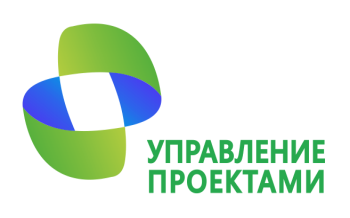 г. Москва, 3-я ул. Ямского поля, д.2 корп. 16,  
оф. 303-306, тел: +7(495) 644-35-73 
E-mail: info@labup.ru ,  www.labup.ru